DÜNYA ve TÜRKİYE İKLİMİ
Yrd. Doç. Dr. Erkan Yılmaz
DÜNYA İKLİMİ

Thornthwaite İklim Sınıflandırması
Yağış Etkinlik İndisi
Sıcaklık Tesiri İndisi
Kuraklık-Nemlilik İndisi
PE Oranı İndisi
Thornthwaite İklim Sınıflandırması
		Thornthwaite (1948), Amerika Birleşik Devletleri’nde istasyonlardan elde edilen değerlere göre iklim tasnifi yapmış, bu iklim tasnifi birçok iklimsel değişkeni de içermiştir. Thornthwaite iklim sınıflandırması yapılabilmesi için öncelikli olarak bir alanın su bütçesine ait elemanlar hesaplanmakta ve bir tablo üretilmektedir (Akman, 1990; Ardel, Kunter, ve Dönmez, 1969; Thornthwaite, 1948). Üretilen tablodan yıllık su fazlası (s), yıllık su noksanı (d), yıllık potansiyel evapotranspirasyon (n), nemlilik indisi (Ih) ve kuraklık indisi (Ia) elde edilir (Çizelge 1).
Bu değerlere göre her istasyon için 4 farklı tasnif yapılır ve bunlar birleştirilerek “tümleşik iklim sınıfı” elde edilir.
Yağış Etkinlik İndisi
Çizelge 1:Ankara Meteoroloji istasyonu verilerine göre hazırlanan Thornthwaite su bilançosu tablosu
AYT- Aylık ortalama sıcaklık (oC), ASI - Aylık sıcaklık indisi, Etp - Potansiyel Evapotranspirasyon, EDK- Enlem düzeltme katsayısı, Etpd - Düzeltilmiş evapotranspirasyon (n), AOY-Aylık ortalama yağış, Bir. Su - Birikmiş su, FSY- Faydalı su yedeği, Etr-  Hakiki evapotranspirasyon, Sf-Su fazlası (s), Sn - Su noksanı (d), A- Akış, NO-Nemlilik Oranı
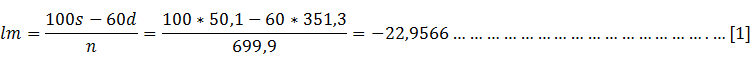 lm = yağış etkinlik indisini
 s   =  yıllık su fazlasını, 
 d  =  yıllık su noksanını, n =   düzeltilmiş evapotranspirasyon ifade etmektedir.
Thornthwaite iklim sınıflandırmasında ilk aşama olan yağış etkinlik indisinin hesaplanması için eşitlik 1 kullanılır. Burada, lm yağış etkinlik indisini, s yıllık su fazlasını, d ise yıllık su noksanını ifade  etmektedir.Elde edilen değere göre sınıflandırma yapılır, Toplam 9 sınıf olarak nitelenen yağış etkinlik indisinde E, D ve C1 alanlar kurak, A, B4, B3, B2, B1 ve C2 alanlar ise nemli sahaları göstermektedir (Çizelge 2). Bu harfler tümleşik iklim sınıfının ilk kısmını oluşturur. Ankara için elde edilen lm değeri  -22,9566 olduğundan, “D” yani yarı kurak olarak tanımlanmaktadır.
Çizelge 2: Thornthwaite Yağış Etkinlik Sınıfına göre Tanımlamalar.
Yağış Etkinlik İndisi
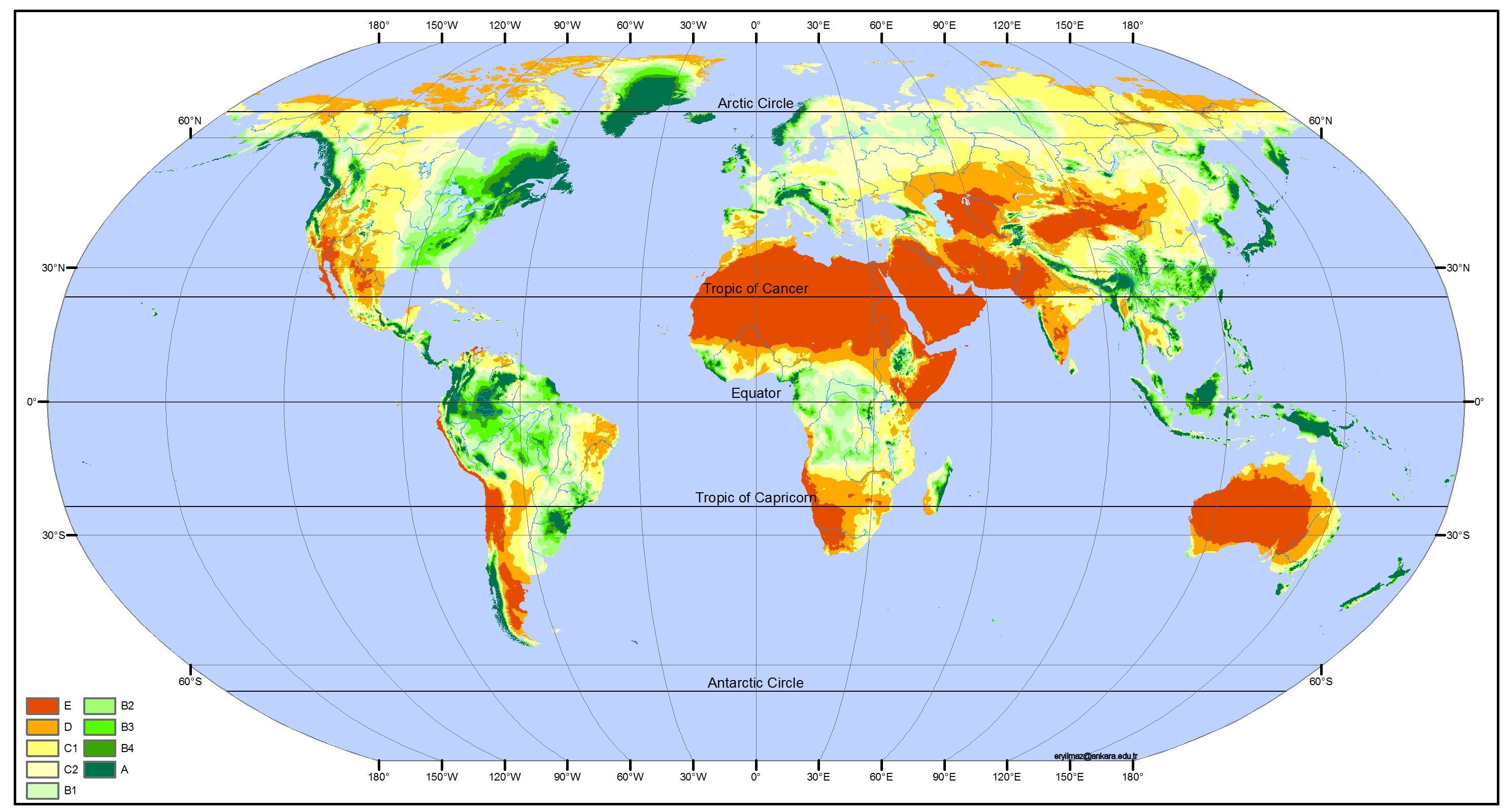 Brooks Dağ.
Çerski Dağ.
İskandinavDağ.
Orta SibiryaPlatosu
Ural Dağları
Mackenzie Dağ.
Rusya Ovası
Alpler
Kafkaslar
Gobi Çölü
Appalaş Dağları
Tanrı Dağ.
Kayalık Dağları
Toros D.
Tibet Plat.
Çin Ovası
Atlas Dağları
Zagros Dağları
Himalayalar
Güney
 Çin Platosu
Arabistan Çölü
Büyük Sahra Çölü
Dekkan Plat.
Daşan Dağ.
Guyana Platosu
● Kilimanjaro Dağ.
Kongo Havzası
Brezilya Platosu
Büyük
 Kum Çölü
Atakama Çölü●
And Dağları
Namib Çölü
Avustralya Sıra Dağ.
Büyük 
Viktorya Çölü
Patagonya Dağ.
Sıcaklık Tesiri İndisi

	İkinci aşama olan sıcaklık tesiri indisi, yıllık toplam potansiyel evapotranspirasyon değerine göre yapılır. Bu amaçla, tablodaki düzenlenmiş evapotranpirasyon değerleri kullanılır ve belli eşik değerlere göre sınıflandırılır (Çizelge 3). Yukarıdaki tabloda Ankara için 699,9 olarak hesaplanan değerdir ve 1. dereceden mezotermal bir alan olarak tanımlanmaktadır.




Çizelge 3: Thornthwaite Sıcaklık Tesiri Sınıfına göre Tanımlamalar
Sıcaklık Tesiri İndisi
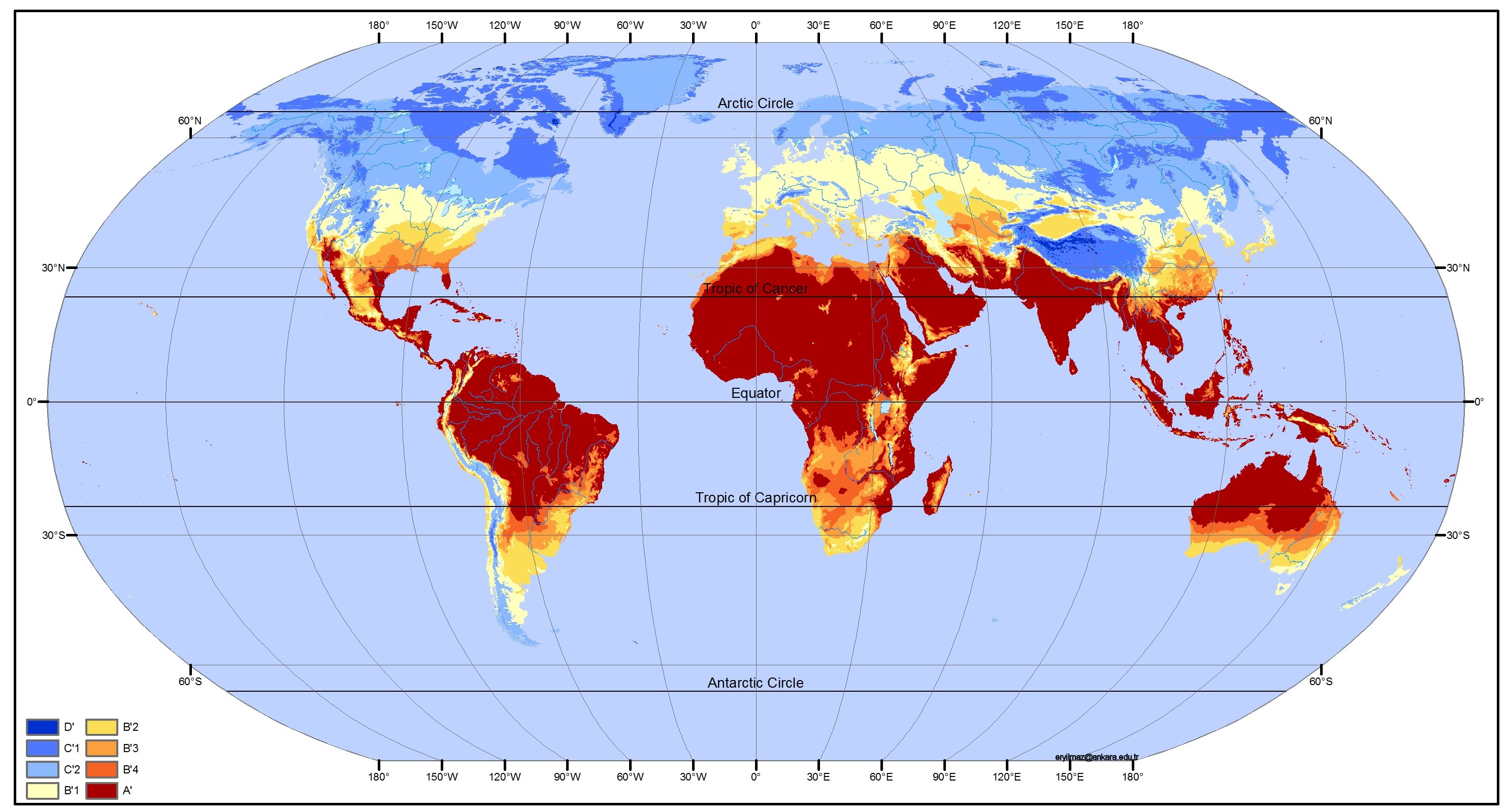 Brooks Dağı
Çerski Dağ.
Orta SibiryaPlatosu
İskandinavDağ.
Ural Dağları
Rusya Ovası
Mackenzie Dağ.
Alpler
Kafkaslar
Gobi Çölü
Appalaş Dağları
Tanrı Dağ.
Toros D.
Tibet Plat.
Kayalık Dağları
Zagros Dağları
Atlas Dağları
Çin Ovası
Himalayalar
Arap Çölü
Güney
 Çin Platosu
Büyük Sahra Çölü
Dekkan Plat.
● Daşan Dağ.
Guyana Platosu
● Klimanjaro Dağ.
Kongo Havzası
Brezilya Platosu
And Dağları
Büyük Kum Çölü
Atakama Çölü ●
Avustralya Sıra Dağ.
Namib Çölü
Büyük Victoria Çölü
Şili ●
Patagonya Dağ.
Kuraklık-Nemlilik İndisi
	       Thornthwaite iklim sınıflandırmasının üçüncü aşamasında, nemli iklimler için kuraklık (Ih-humidity index), kurak iklimler için nemlilik indisi (Ia-aridity index) hesaplanır. Elde edilen değer eşik değerlere göre sınıflandırılarak, o yerin kuraklık-nemlilik derecesi belirlenir (Çizelge 4). Ankara meteoroloji istasyonu kurak iklim bölgesinde bulunduğundan bu istasyon için nemlilik indisi hesaplanmaktadır. Bu hesap da eşitlik 3 kullanılarak yapılmaktadır. Buna göre Ankara meteoroloji istasyonu için nemlilik indisi 7,2 olarak hesaplanır ve su fazlası yok veya az.
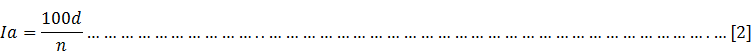 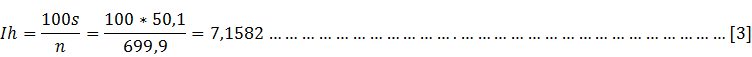 2 ve 3 numaralı eşitliklerde vermektedir.
Kuraklık indisi için Ia’nın (Eşitlik 2), nemlilik indisi için Ih’nın (Eşitlik 3) hesaplanması gerekmektedir. Hesaplamada “n” yıllık potansiyel evapotranspirasyonu “d” yıllık toplam su noksanını, “s” ise yıllık su fazlasını ifade etmektedir. Ankara, yağış etkinlik indisine göre “D” yani yarı kurak olarak tanımlandığından, burada nemlilik indisi ile tanımlanır. Bunun için eşitlik 3 kullanıldığında Ankara için nemlilik indisi 7,2 bulunur. Buna göre Ankara meteoroloji istasyonu, “d- su fazlası yok ya da az olan” bir yerdedir. Her nokta ya da istasyon için kuraklık ve nemlilik indislerinden sadece biri hesaplanmalıdır.

Çizelge 4: Thornthwaite nemlilik ve kuraklık indisine göre tanımlamalar
Kuraklık-Nemlilik İndisi
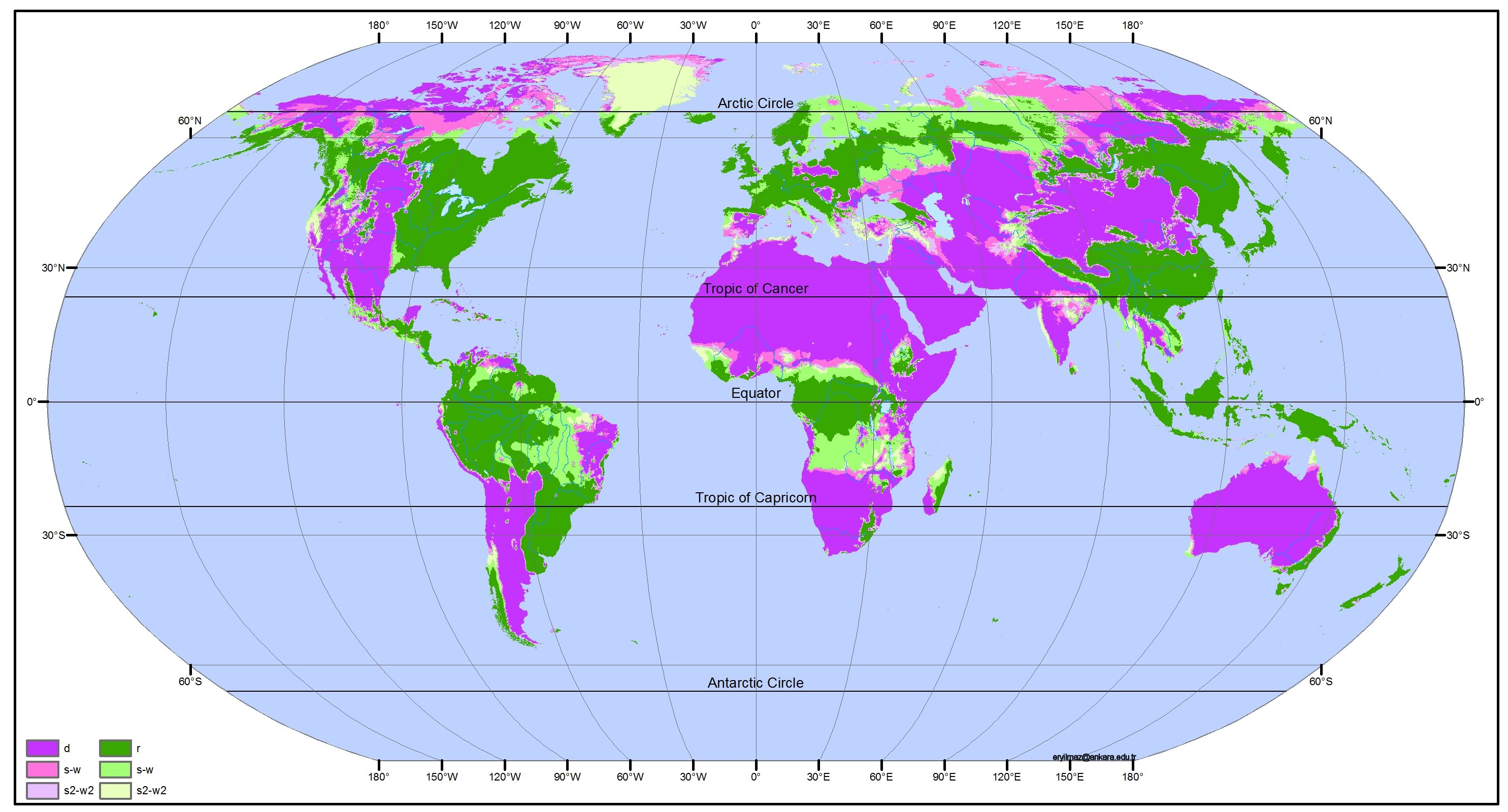 Brooks Dağı
Çerski Dağ.
Orta SibiryaPlatosu
İskandinavDağ.
Ural Dağları
Rusya Ovası
Mackenzie Dağ.
Alpler
Kafkaslar
Gobi Çölü
Appalaş Dağları
Tanrı Dağ.
Toros D.
Tibet Plat.
Kayalık Dağları
Atlas Dağları
Çin Ovası
Zagros Dağları
Himalayalar
Arap Çölü
Güney
 Çin Platosu
Büyük Sahra Çölü
Dekkan Plat.
● Daşan Dağ.
Guyana Platosu
● Klimanjaro Dağ.
Kongo Havzası
Brezilya Platosu
And Dağları
Büyük Kum Çölü
Atakama Çölü ●
Avustralya Sıra Dağ.
Namib Çölü
Büyük Victoria Çölü
Şili ●
Patagonya Dağ.
PE Oranı (Denizellik-Karasallık) İndisi

Thornthwaite iklim sınıflandırmasının dördüncü aşamasında denizellik-karasallık oranı (PE oranı) belirlenir. Bu da, en sıcak üç ayın potansiyel evapotranspirasyonunun yıllık potansiyel evapotranspirasyona oranlanmasıyla elde edilir. Yaz aylarına düşen evapotranspirasyon oranı arttıkça, denizel koşullardan kurak koşullara doğru bir gidiş olur.
Eşitlik 4’te Make1 en yüksek aylık potansiyel evapotranspirasyonu, Make2, 2. en yüksek aylık potansiyel evapotranspirasyonu, Make3 ise 3. En yüksek en yüksek aylık potansiyel evapotranspirasyonu ifade etmektedir.
PE Oranı eşitlik 4 kullanılarak hesap edilmekte ve Çizelge 5’e göre değerlendirilmektedir. Ankara’da en sıcak 3 ayın potansiyel evapotranspirasyon değeri toplamlarının yıllık potansiyel evapotranspirasyona oranı 55,4 olduğundan Ankara “b’3 - yarı denizel” iklim şartlarına sahip olarak ifade edilir.
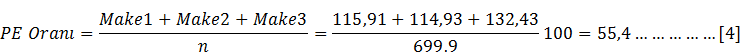 Çizelge 5: Thornthwaite Oran İndisine göre (Denizellik-karasallık) Tanımlamalar
En sonda tüm değerler birleştirilerek tümleşik iklim sınıfı indisi elde edilir. Ankara yağış etkinlik indisinden “D”, sıcaklık tesiri indisinden “B’1”, nemlilik indisinden “d” ve denizellik-karasallık oranından (PE oranı) b’3 olduğundan tümleşik iklim indisi DB’1db’3 olarak ifade edilir. Bu ifadenin açıklaması ise “Ankara yarı kurak, 1. dereceden mezotermal, su fazlası olmayan ya da az olan, yarı denizel şartlara sahip bir iklime sahiptir” şeklinde olur.
PE Oranı İndisi
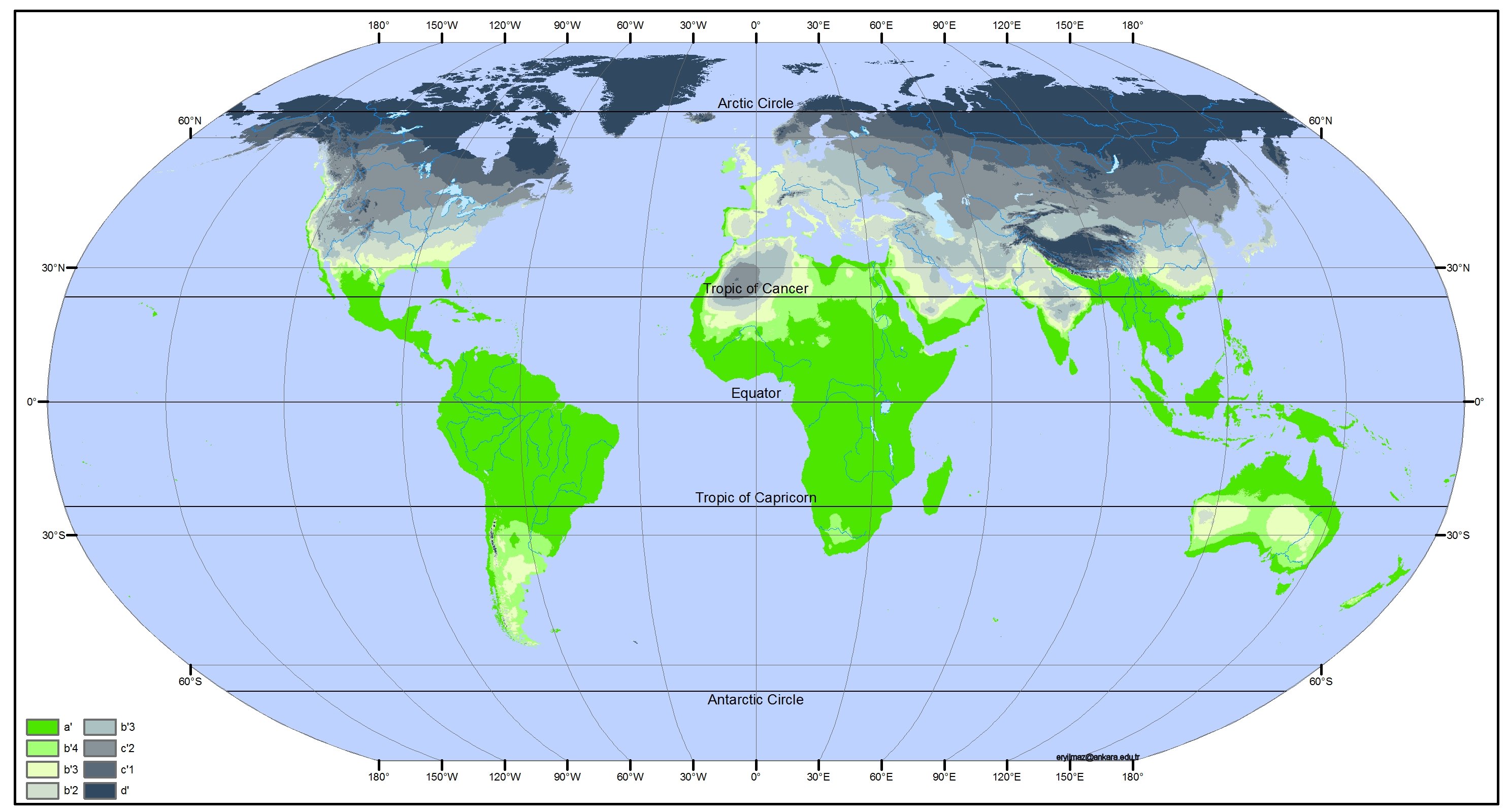 Brooks Dağı
Orta SibiryaPlatosu
Çerski Dağ.
İskandinavDağ.
Rusya Ovası
Ural Dağları
Mackenzie Dağ.
Alpler
Kafkaslar
Gobi Çölü
Tanrı Dağ.
Appalaş Dağları
Toros D.
Tibet Plat.
Himalayalar
Çin Ovası
Zagros Dağları
Atlas Dağları
Kayalık Dağları
Arap Çölü
Güney
 Çin Platosu
Büyük Sahra Çölü
Dekkan Plat.
● Daşan Dağ.
Guyana Platosu
● Klimanjaro Dağ.
Kongo Havzası
Brezilya Platosu
And Dağları
Büyük Kum Çölü
Atakama Çölü ●
Namib Çölü
Avustralya Sıra Dağ.
Büyük Victoria Çölü
Şili ●
Patagonya Dağ.